Unit 4
Everyday economics
人与自我——创业意识
单
元
主
题
语
境
It is easy to open a shop but hard to keep it always open.
创业容易守业难。
话题导入
Here is some must-know information from a handbook on how people behave in doing business in some countries1.
In Brazil
Brazilians are warm and friendly.They often stand close when talking and it is common for them to touch the person on the shoulder.People often greet each other (particularly women) with light cheek kisses.Schedules tend to be flexible，with business meetings sometimes starting later than planned2.But to be safe，be on time.Meals can last for hours—there’s no such thing as rushing a meal in Brazil.
In Singapore
Singaporeans shake hands when they meet and often also greet each other with a small，polite bow.Arriving late3 is considered disrespectful.So be on time.Efficiency(效率) is the goal，so meetings are fast-paced.Singaporeans are direct in their discussions，even when the subject is about money.Rank is important and authority is respected.People avoid disagreeing outright with someone with a higher rank.
In the United Arab Emirates
In the UAE，status is important，so the most senior or oldest should be greeted first with their titles.The handshake seems to be longer than elsewhere.So，do not pull away the handshake.People do not avoid entertaining in their homes，but they also hold business meals at restaurants.Touching or passing food or eating with your left hand is to be avoided.
In Switzerland
The Swiss tend to be formal and address each other by last name.They are also respectful of private lives.You should be careful not to ask about personal topics.Punctuality(守时) is important，so arrive at any meeting or event a few minutes early to be safe.The Swiss follow formal table manners.They also keep their hands visible at the table and their elbows(肘部) off the table.It is polite to finish the food on your plate.
靓句运用于写作
1.Secondly，voting of this kind does not depend on the strong points of the competitors，but rather on how many social-networking resources they have.(2016·江苏，书面表达)
2.Then Finn was cheated by two men，with his raft stolen and Jim sold to a farm.(2020·全国Ⅲ，书面表达)
3.From this activity，we have realized that building up our body is of great importance，and we have also learned more about “persistence leads to success”.(2020·新高考全国Ⅰ，写作)
内容索引
Period One　Starting out & Understanding ideas—Comprehending
读前清障    识记单词  快速顺畅阅读
语篇理解    精读演练  萃取文本精华
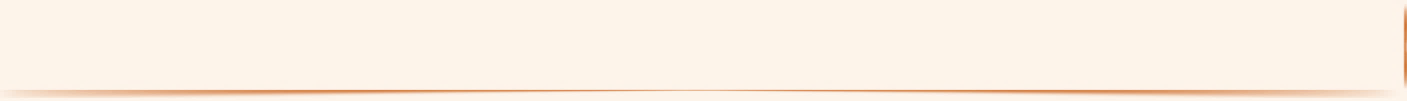 读 前 清 障
识记单词  快速顺畅阅读
品句猜词——请预读下列课文原句，并猜测句中加颜色词汇的意思。
1.They stared back，their blank faces giving no clue as to what they would say next.								             _________
2.Feeling dizzy，Zhang Yue took a deep breath as she struggled to finish her presentation，“And that is why I need your help in turning my new and exciting business into a successful one.”			    ___________
3.All over the world，an increasing number of enterprising young people are thinking of starting their own businesses，as the growing economy creates more opportunities.						     _____________
无表情的
头晕目眩的
有创业精神的
4.After I went on TV，a major Asian manufacturer of cosmetics was willing to purchase my product and help with its distribution.		   ____　__________
5.Now my product is one of the best in Asia.This year，I can pay all my fellow workers a decent bonus.							   ___________
6.Though she welcomes the new entrepreneurial spirit，she advises that people be realistic and seek guidance from expert consultants before rushing into things.									   ___________
分销，经销
购买
奖金；红利
指导，引导
返 回
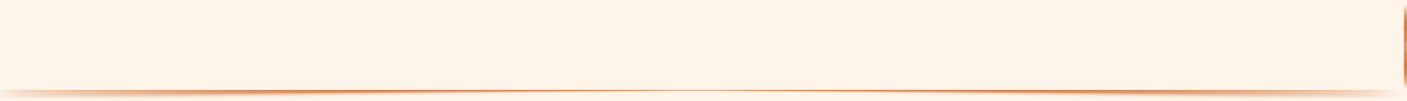 语 篇 理 解
精读演练  萃取文本精华
Step 1　Fast-reading
1.What’s the main idea of the passage?
A.Zhang Yue’s entrepreneurial process and suggestions for young people.
B.The reason why Zhang Yue chose to grow roses.
C.How to start your own businesses.
D.The introduction to Zhang Yue.
√
2.Read the passage and write the topic sentence of each paragraph.
Para.1：									
Para.2：								
Para.3：											 
			
Para.4：								
Para.5：										
Para.6：									
Para.7：											
Para.8：
Zhang Yue explained the reason why she needed help.
The place where Zhang Yue started her business.
After graduating from university，Zhang Yue found the place where
roses grow wild.
What Zhang Yue did surprised many people.
Zhang Yue was lucky enough to get investment and support.
The difficulties she had in starting her own business.
Zhang’s suggestions to the people who want to start a business.
What a person needs to start a business.
Step 2　Careful-reading
Read the passage carefully and choose the best answer.
1.From the first paragraph，we know that         .
A.Zhang Yue was not confident
B.Zhang Yue needed to be recognized by others
C.Zhang Yue was anxious that her speech wasn’t successful
D.Zhang Yue explained the reason why she needed help
√
2.Which of the following sentence is RIGHT?
A.Before graduating from university，Zhang Yue had an idea to grow 
    roses in her hometown.
B.The place where she grew roses was near the television studio.
C.Many people didn’t understand Zhang Yue’s idea about growing 
    roses.
D.The reason she wanted to grow roses was to make money.
√
3.What does the sentence “She is not the only young person to have been bitten by the start-up bug.” mean?
A.She was once bitten by a bug.
B.It’s not easy to start a business.
C.She is not the only person to be bitten by a bug.
D.She needs other people to help her.
√
4.What suggestions did Zhang Yue give to those who want to start their own business?
A.A sound business plan.
B.Access to capital.
C.Good management and negotiating skills.
D.All of the above.
√
Step 3　Post-reading
After reading the passage，please fill in the following blanks.
Zhang Yue，chairwoman of her own company，believes in the saying，“The early bird catches the worm.” After graduating from university overseas，she returned to her home town 1.                   (grow) roses,2.________
surprised many people around.She said she wanted to experience the 3._______
(free) of being her own boss and also wanted to give something back to her home town.She chose a valley，a world away from any television studio to grow roses.Zhang was 4.            (luck) enough to get investment and the all-important input and support from more 5.                                (experience) business people.
to grow
which
freedom
lucky
experienced
During the process，she overcame a number of obstacles in 6.             (nurse) her business to the success it is today.The biggest challenge at the initial phase was to persuade people to work for her，which was 7.             (total) outside her experience.Seeing her peers who also dream 8.      success and independence，Zhang Yue suggests to them that they should not be too ambitious and know their own 9.          (limit)，because that can be 10.     challenge for young people who have little life experience.
nursing
totally
of
a
limits
Step 4　Sentence-learning
1.As she spoke，Zhang Yue put her hands behind her back to hide that they were shaking.
[句式分析]　句中as引导                   从句，动词不定式to hide...在句中作____
          ，that引导           从句。
[自主翻译]　_______________________________________________________
时间状语
目的
宾语
状语
张月一边说着，一边把双手放在背后，来掩饰自己的手在发抖。
2.She couldn’t，however，hide the line of sweat running down her forehead，which was caused partly by the heat of the television studio，but more by fear of the four people seated in front of her.
[句式分析]　句中running down her forehead作           修饰sweat，which引导
                          从句，过去分词短语seated in front of her在句中作                 。
[自主翻译]　_______________________________________________________
____________________________________________________
定语
非限制性定语
后置定语
然而，她无法掩饰额头上流淌的汗水，这部分是由于电视演播室的高温造成的，更多的是因为害怕坐在她面前的四个人。
3.The biggest challenge at the initial phase was to persuade people to work for me，which was totally outside my experience.
[句式分析]　动词不定式to persuade people to work for me在句中作       ，which引导                           从句，其先行词是前面的不定式to persuade people to work for me。
[自主翻译]　_______________________________________________________
表语
非限制性定语
最初阶段最大的挑战是说服人们为我工作，这完全是我没想到的。
4.Though she welcomes the new entrepreneurial spirit，she advises that people be realistic and seek guidance from expert consultants before rushing into things.
[句式分析]　Though引导                   从句，主句中含有that引导的         从句，介词短语before rushing into things作          。
[自主翻译]　_______________________________________________________
________________________________
让步状语
宾语
状语
尽管她欢迎(人要有)创业精神，但她建议人们要实事求是，在仓促做事之前寻求专家顾问的指导。
返 回
本课结束
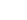